Навыки и ресурсы педагогов против эмоционального выгорания
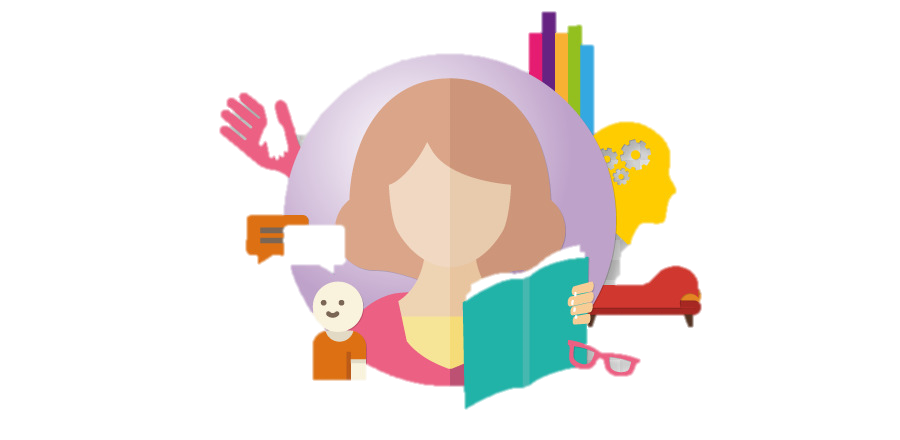 Подготовила:
Педагог – психолог 
Храмкина Анастасия Александровна 
МБОУ С(К)ОШ №119 г. Челябинска
Навык анализа и решения проблем
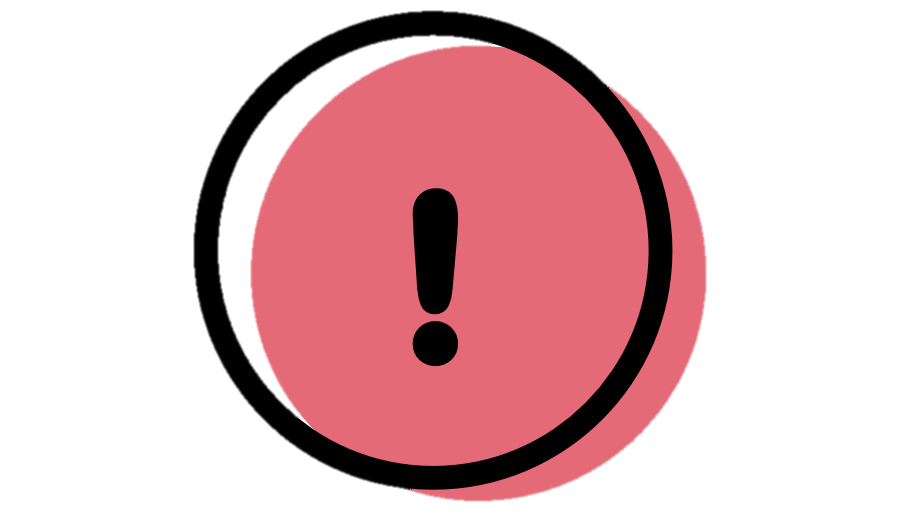 Научные исследования показывают, что способность анализировать и решать проблемы связана с лучшими показателями психологического благополучия.
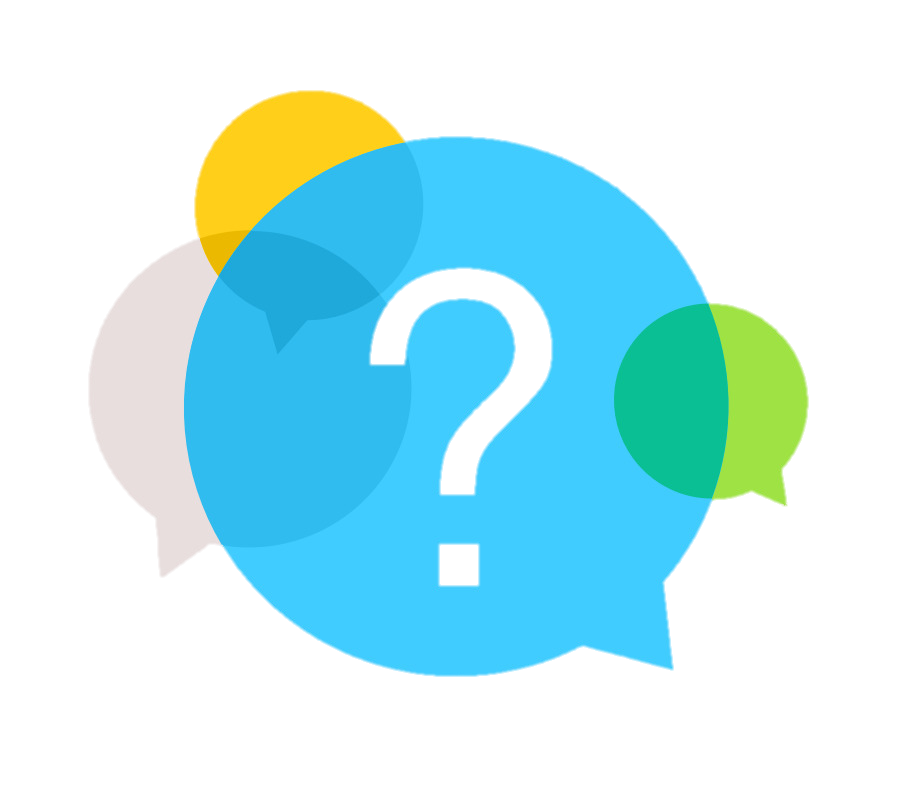 Любая проблема включает в себя две составляющих ― исходное состояние и целевое
Навык постановки цели
Чтобы достигать целей, нужно правильно их формулировать. Есть несколько правил, которые помогут вам ставить более достижимые цели, повысить удовлетворенность результатом и собой.
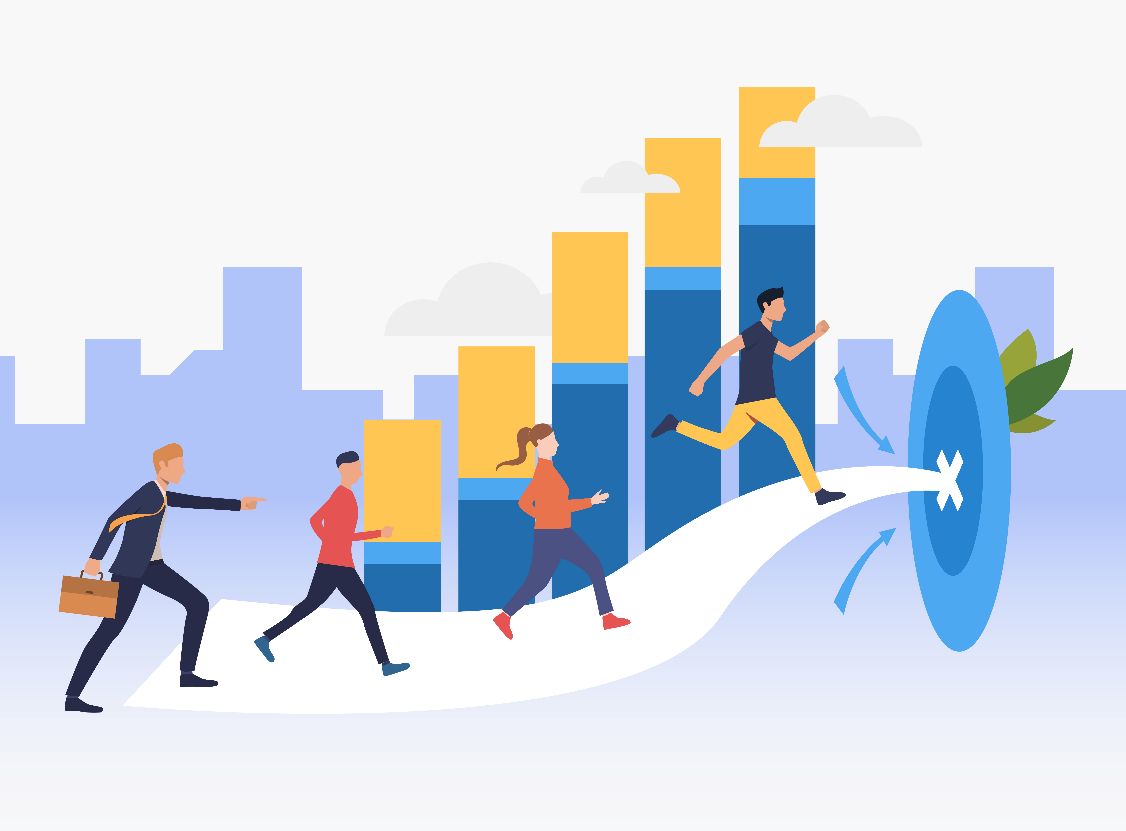 Позитивная формулировка
Сравните:
«Я хочу перестать нервничать»
«Я хочу научиться техникам саморегуляции».
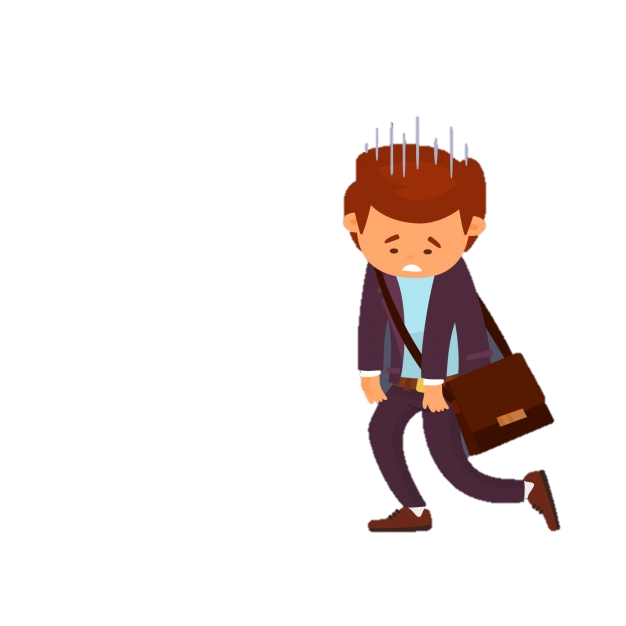 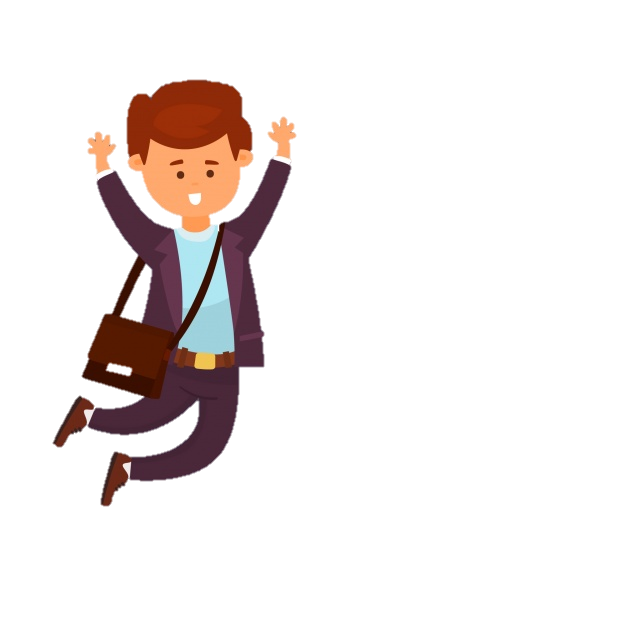 Конкретика
Сравните цели
«Я хочу каждый день подмечать два–три момента, от которых испытала радость».
«Я хочу быть счастливой»
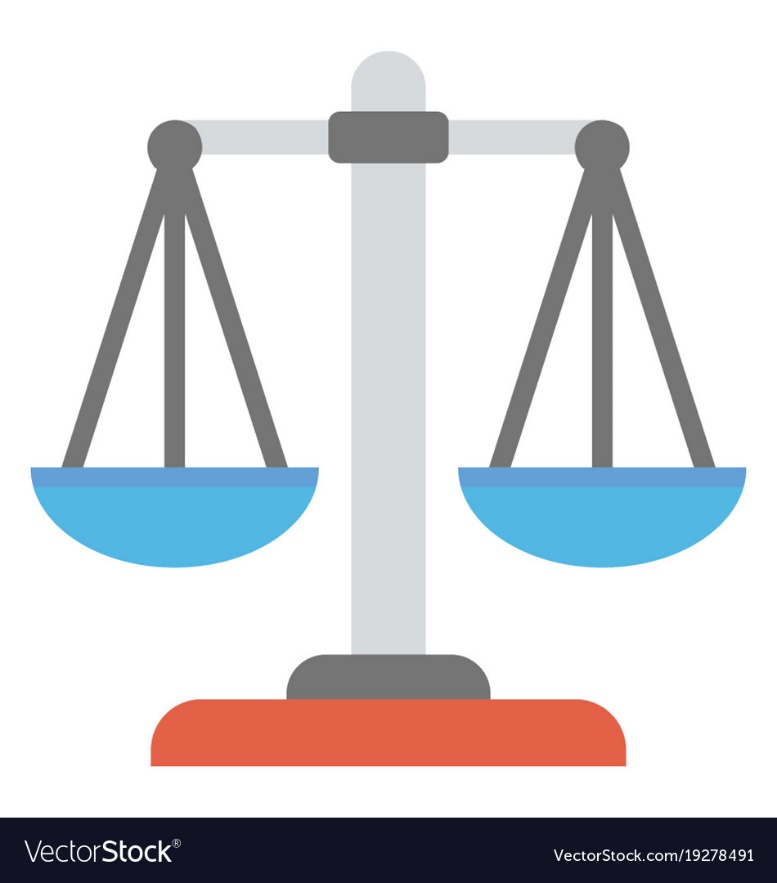 Не включение третьих лиц
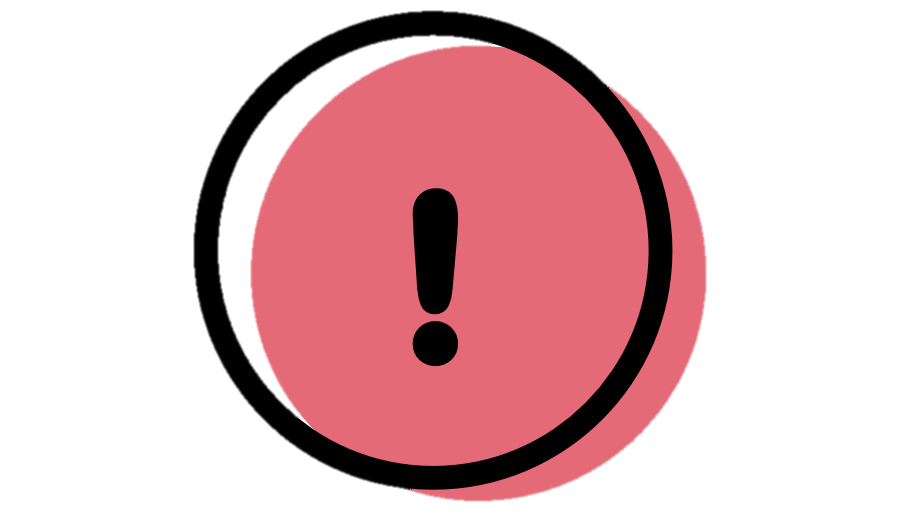 Ставьте только те цели, за выполнение которых можете отвечать сами.
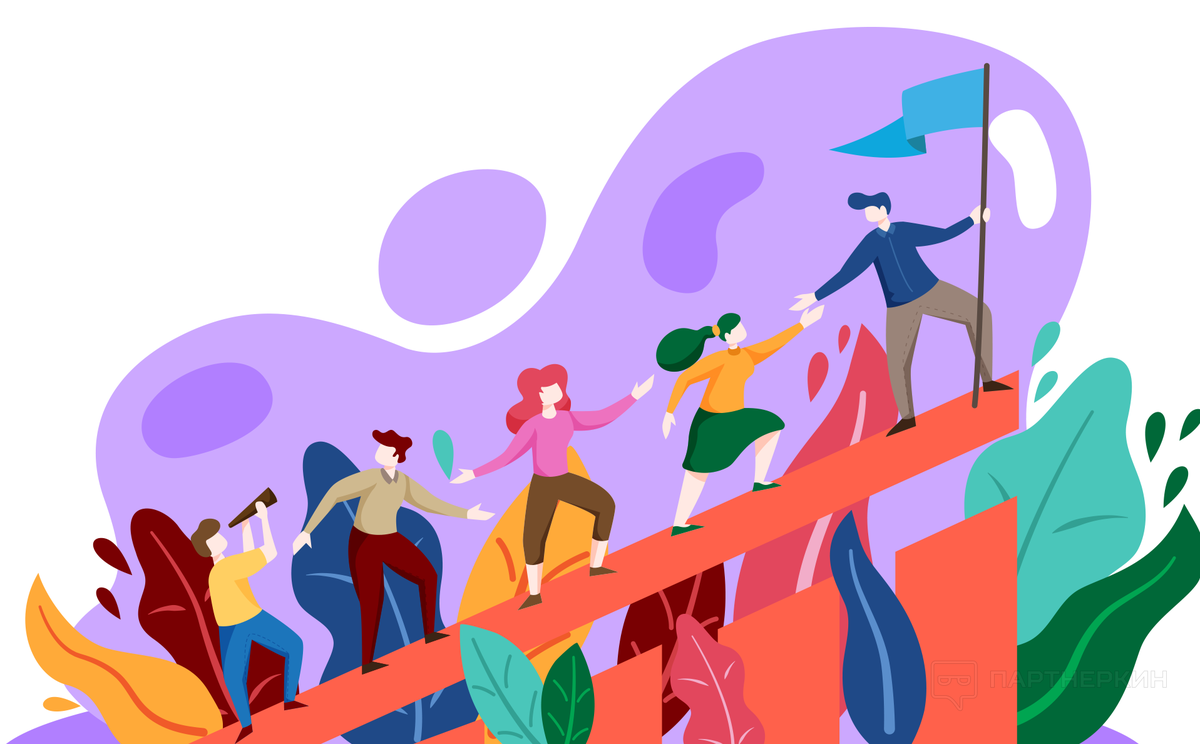 Реалистичность
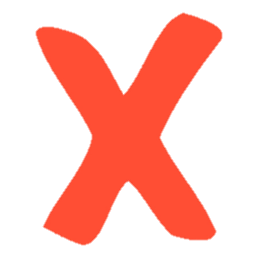 Цель: «Я хочу всегда сохранять спокойствие» нельзя назвать выполнимой».
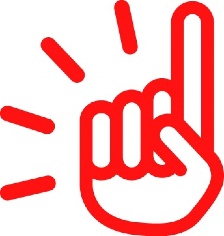 Мы не роботы, а люди ― наше состояние, эмоции могут меняться, и это нормально.
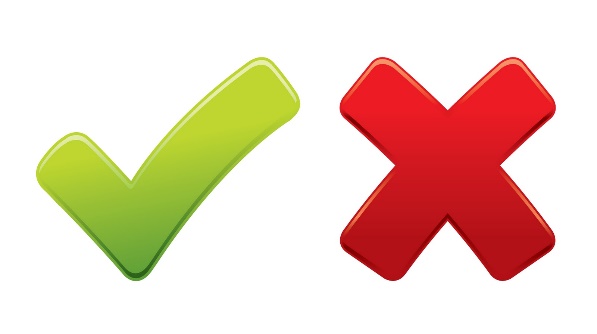 Цель: «Я хочу научиться лучше осознавать свои эмоции и управлять ими» ― более достижима».
Расставляем приоритеты: приемы
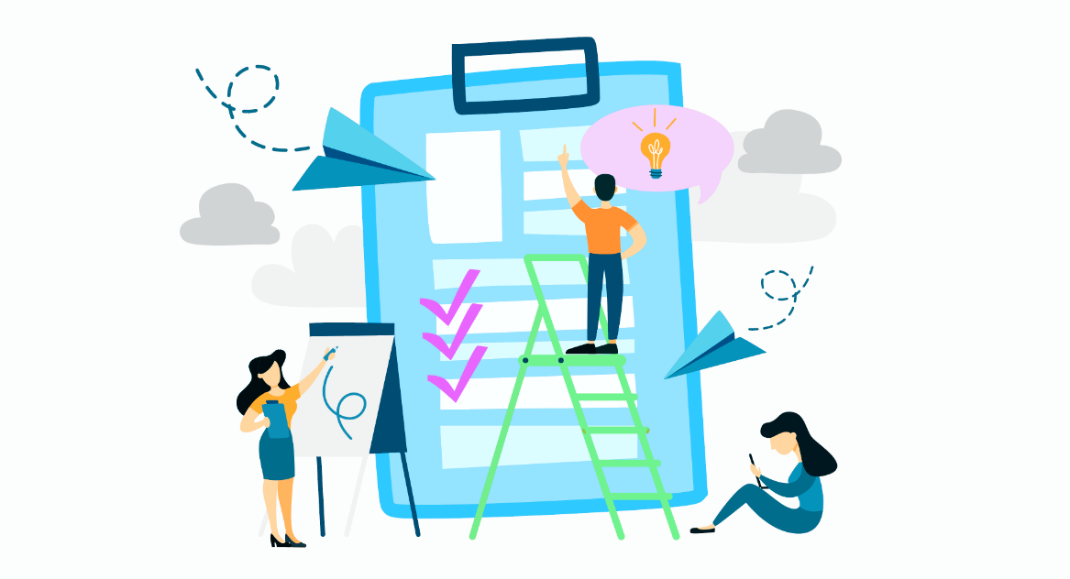 Фокусируемся на приоритетных целях
После того, как вы расставили приоритеты, важно сохранять на них фокус. 
В этом помогает умение отказываться и отказывать.
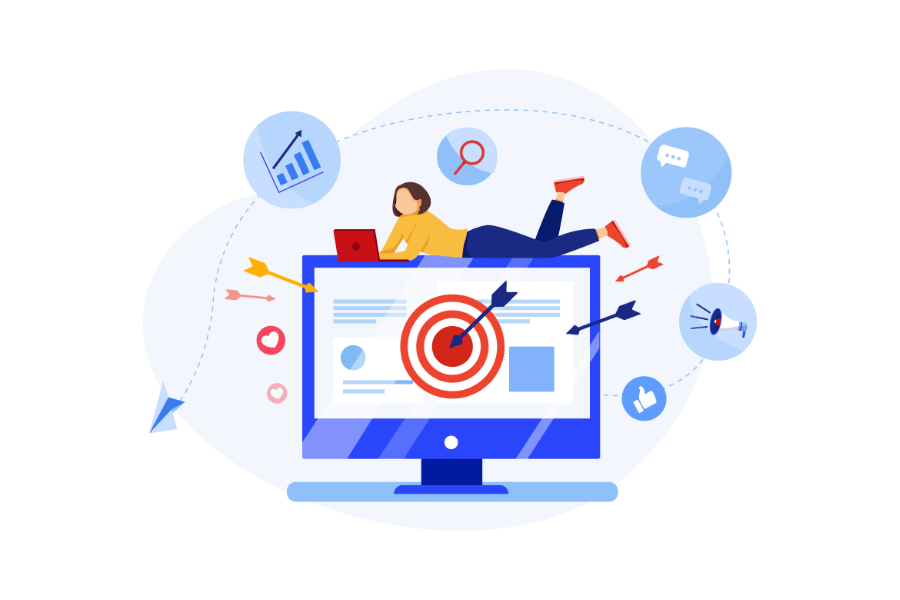 Навык планирования
Планирование бывает разным ― более жестким, с четко определенным распорядком дня, более гибким ― с ключевыми точками и возможностью перестраивать график, и ситуативным, когда вы решаете на месте, что будете делать.
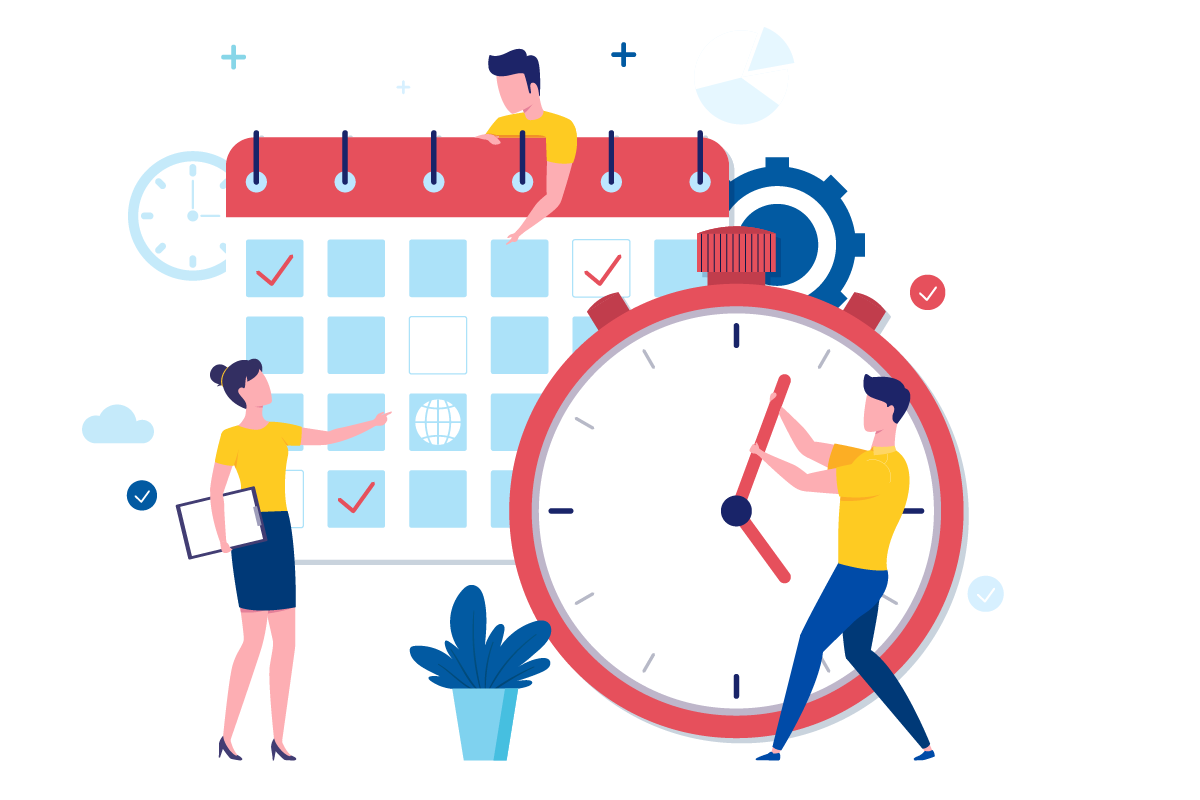 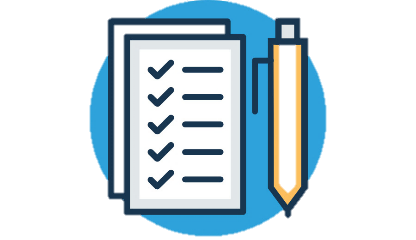 Учимся планировать: рекомендации
Выделяем смысл и ценность работы
Если вы перестали видеть смысл в своей работе, это может быть одним из симптомов выгорания. Ведь ощущение личной значимости того, что мы делаем, очень важно. Чтобы поддерживать это ощущение, полезно осознавать, какие из ваших ценностей являются ключевыми, и какие из них связаны с работой.
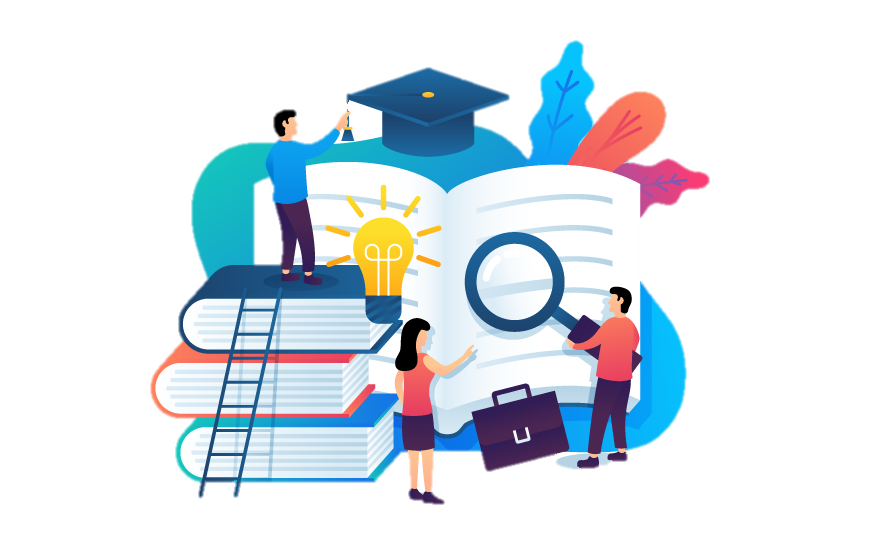 Занимаемся профессиональным развитием
Ощущение застоя, отсутствие профессионального роста ― еще один источник выгорания. Поэтому разнообразные способы развиваться, приобретать новые компетенции предохраняют от выгорания.
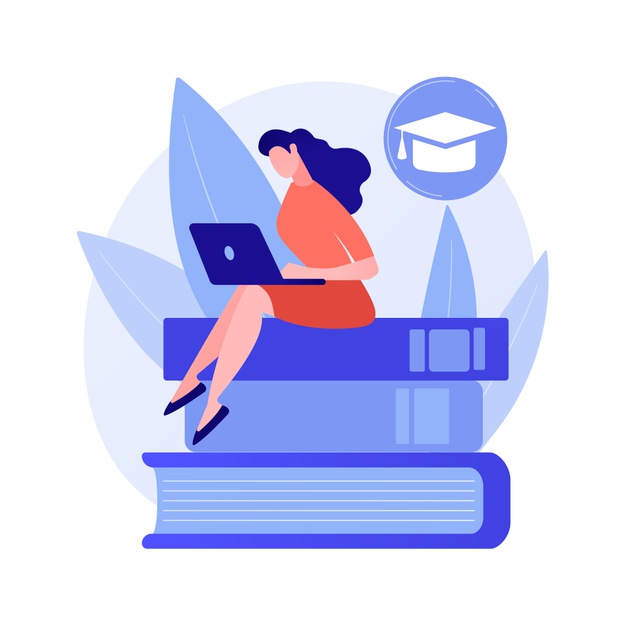